博看朗读亭产品使用指南
朗读亭软件V2.0
流程功能简要说明
微信扫码登录  > 选内容  > 朗读录音  >  保存上传  >  分享（公众号）> 排行榜
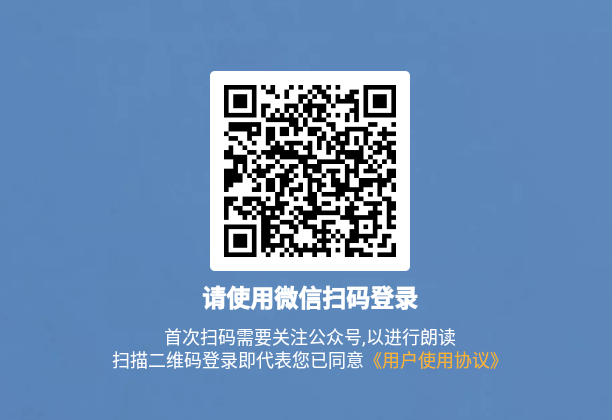 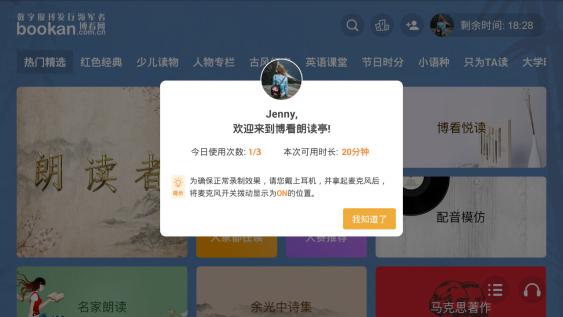 扫码登录
朗读亭软件V2.0
流程功能简要说明
微信扫码登录  > 选内容  > 朗读录音  >  保存上传  >  分享（公众号）> 排行榜
选内容几种方式

①按分类选                       ②搜索

③大家都在读（热门）      ④收藏的读本（常用读本）

⑤自带读本                       ⑥热门随机（评估中）
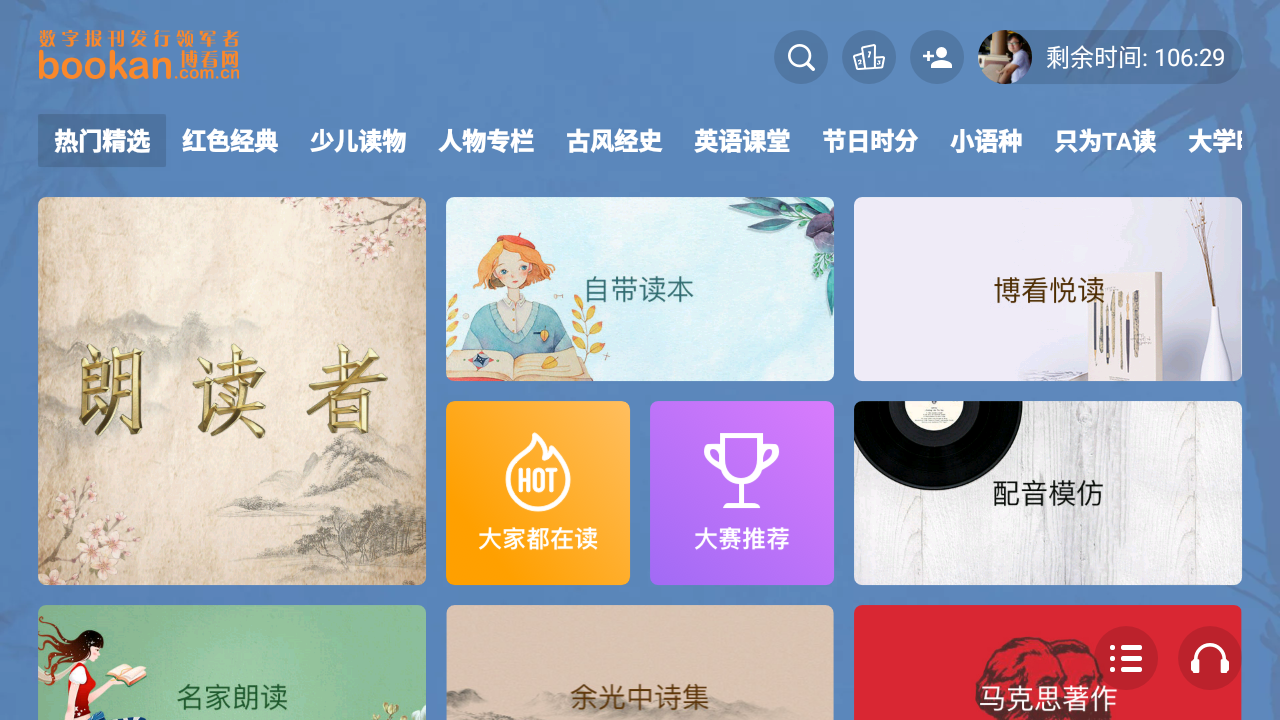 朗读亭软件V2.0
流程功能简要说明
微信扫码登录  > 选内容  > 朗读录音  >  保存上传  >  分享（公众号）> 排行榜
按分类选
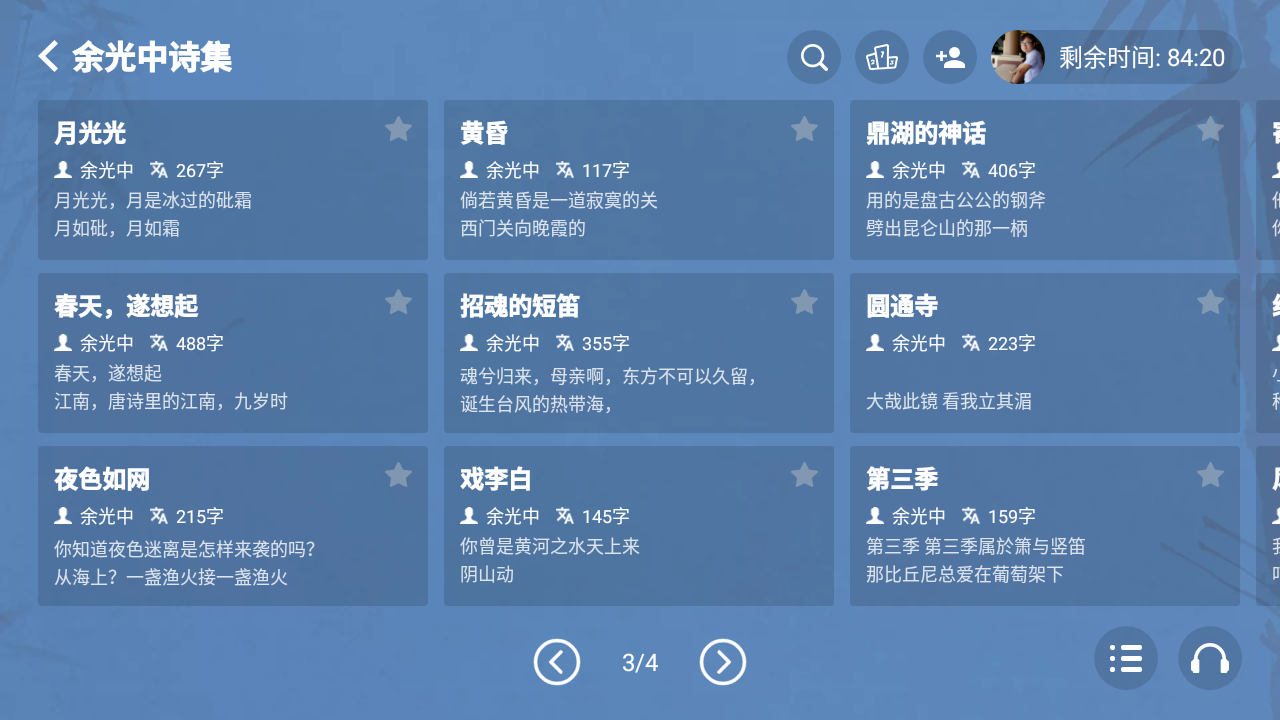 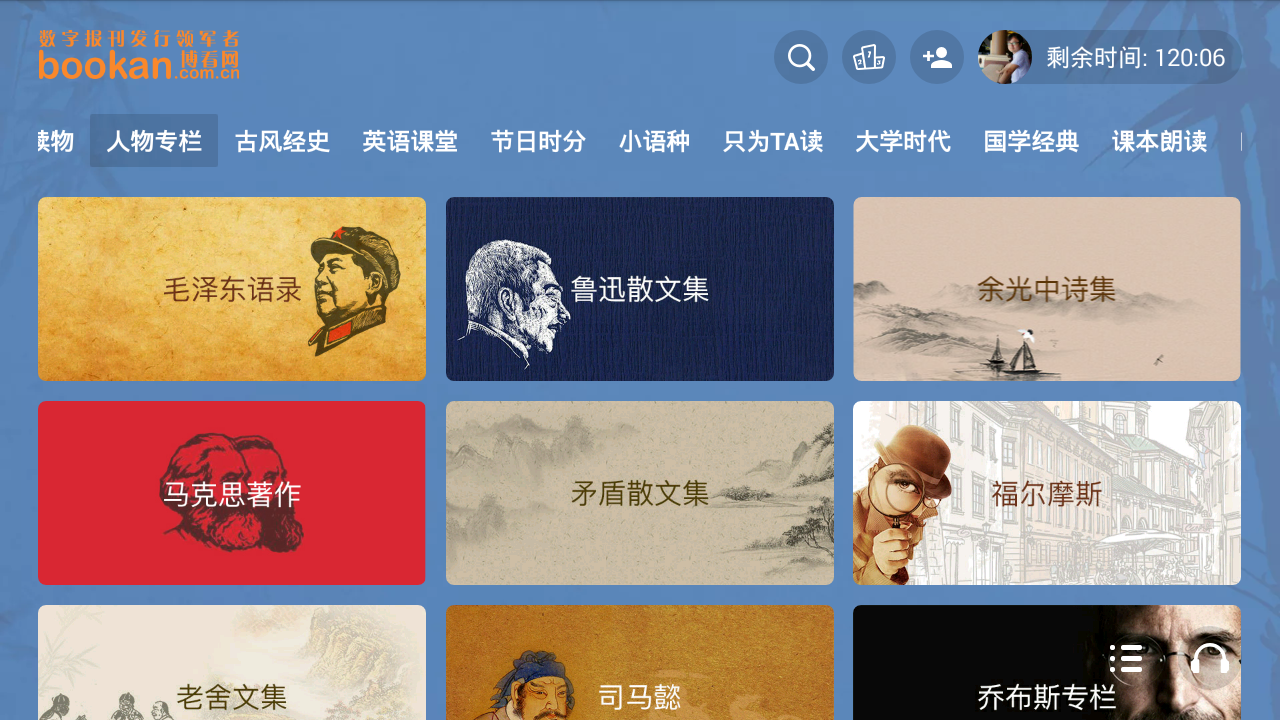 读本合集列表
读本列表
朗读亭软件V2.0
流程功能简要说明
微信扫码登录  > 选内容  > 朗读录音  >  保存上传  >  分享（公众号）> 排行榜
通过收藏的读本
通过搜索
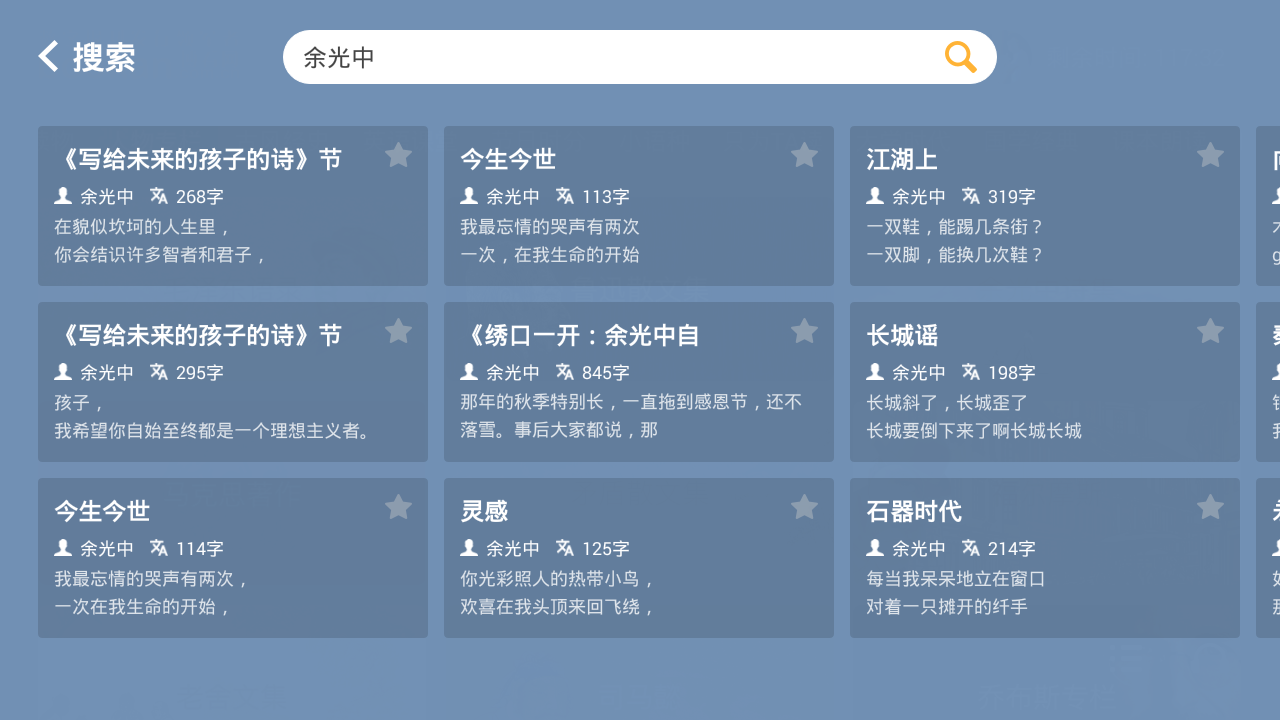 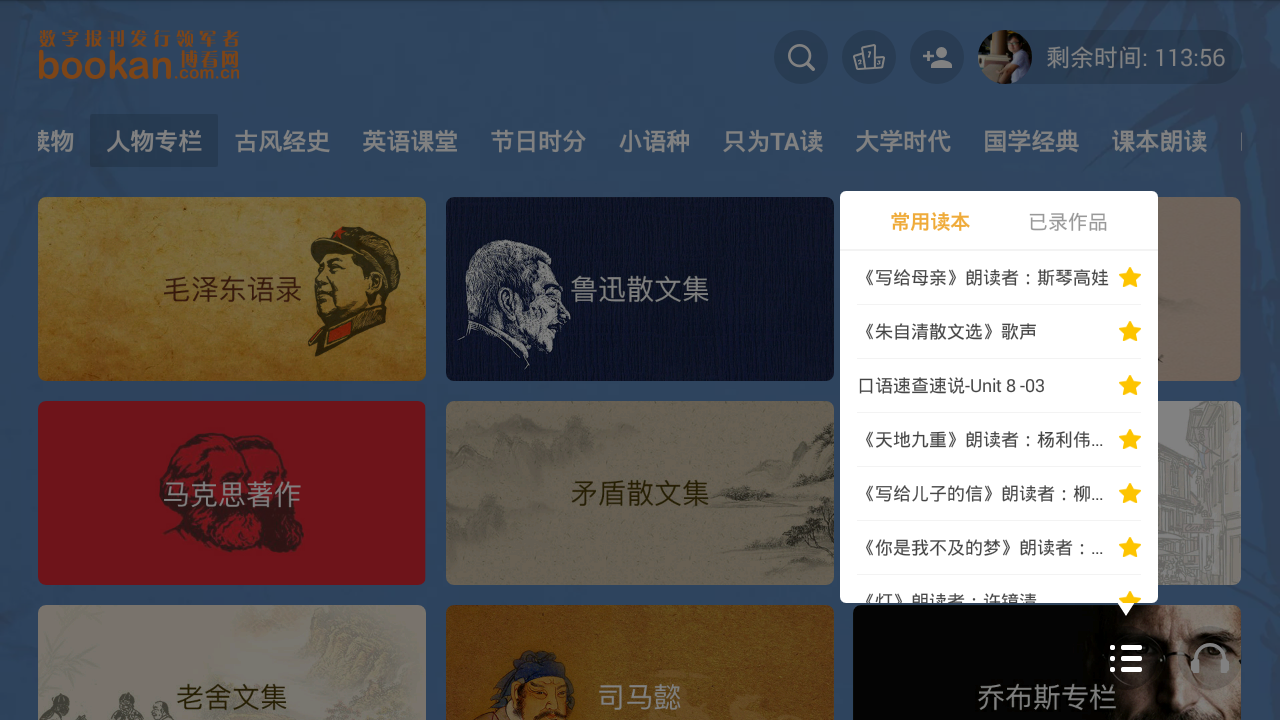 朗读亭软件V2.0
流程功能简要说明
微信扫码登录  > 选内容  > 朗读录音  >  保存上传  >  分享（公众号）> 排行榜
自带读本
普通读本详情
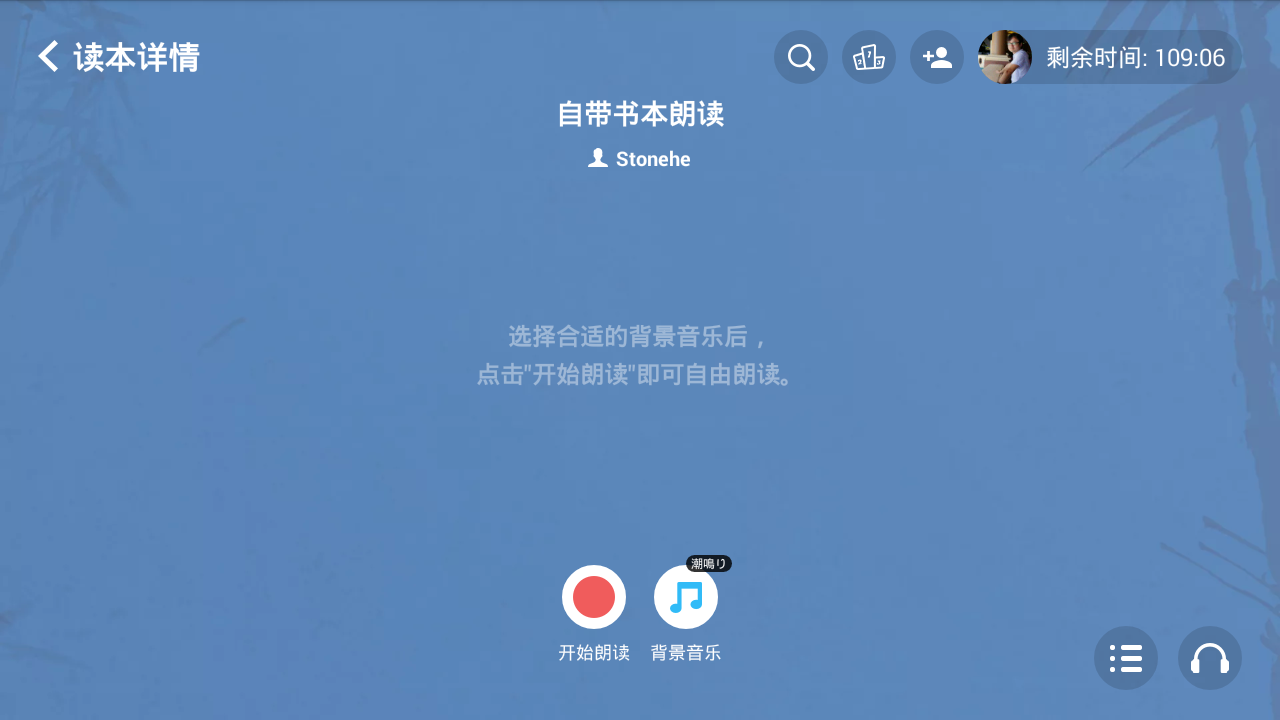 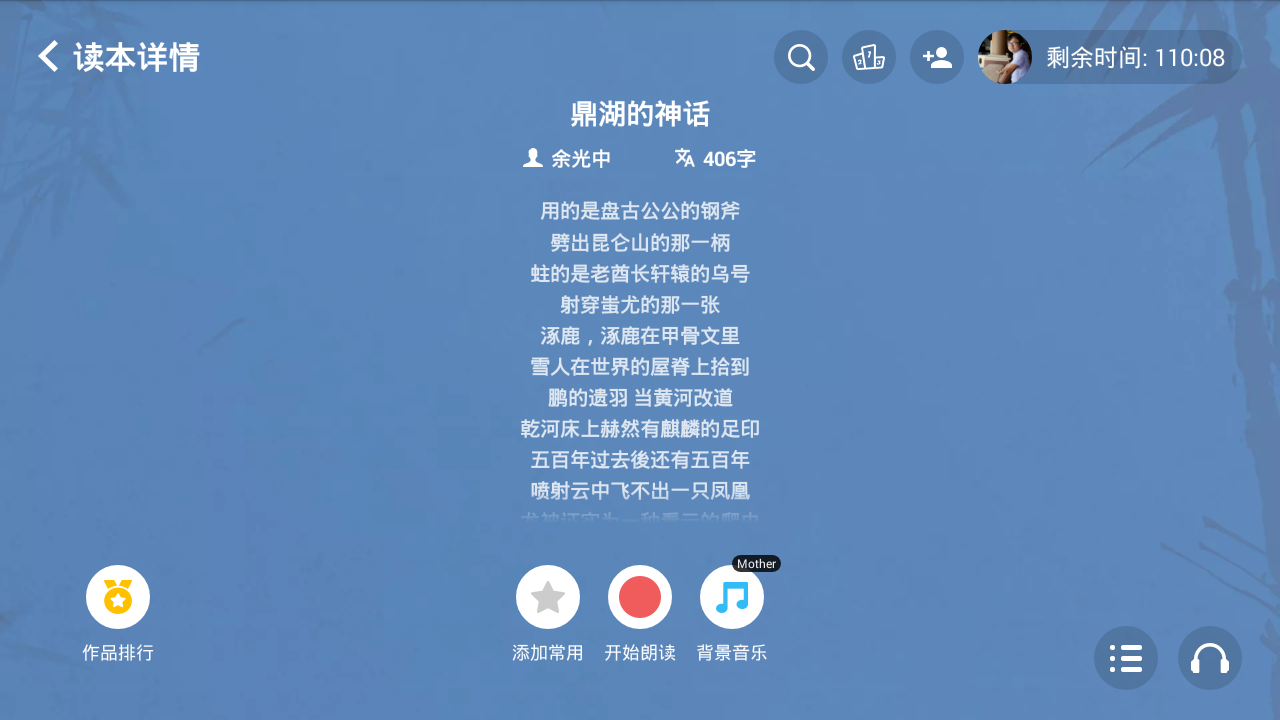 朗读亭软件V2.0
流程功能简要说明
微信扫码登录  > 选内容  > 朗读录音  >  保存上传  >  分享（公众号）> 排行榜
提词屏
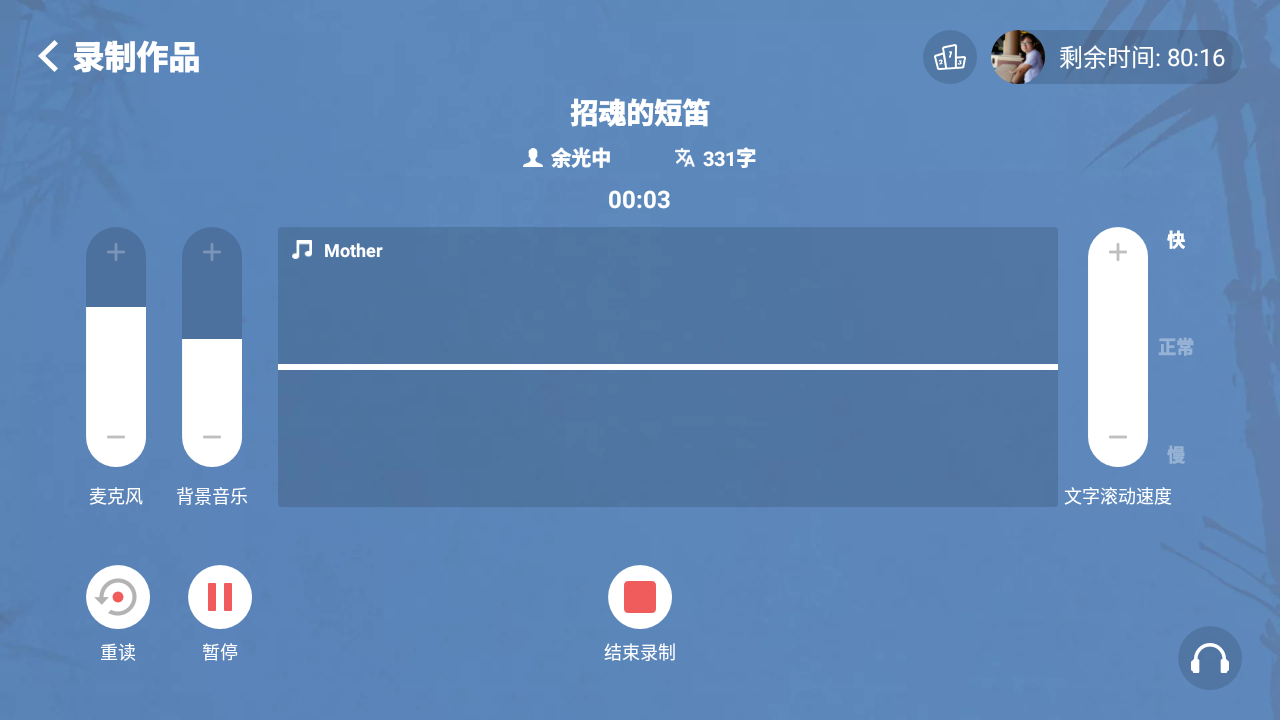 音响调节：话筒、背景音乐、混响

文字滚动速度调节

重读、暂停、结束
朗读亭软件V2.0
流程功能简要说明
微信扫码登录  > 选内容  > 朗读录音  >  保存上传  >  分享（公众号）> 排行榜
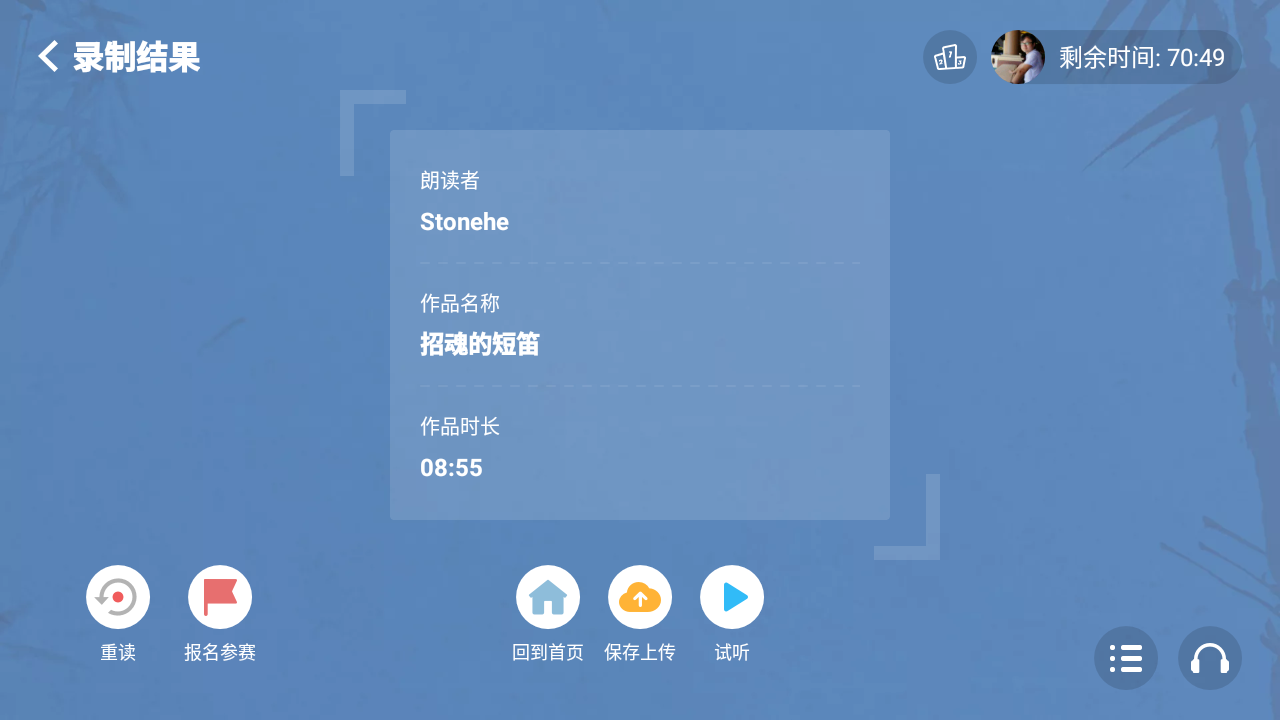 报名参赛（引导至公众号）

保存上传

试听
朗读亭软件V2.0
流程功能简要说明
微信扫码登录  > 选内容  > 朗读录音  >  保存上传  >  分享（公众号）> 排行榜
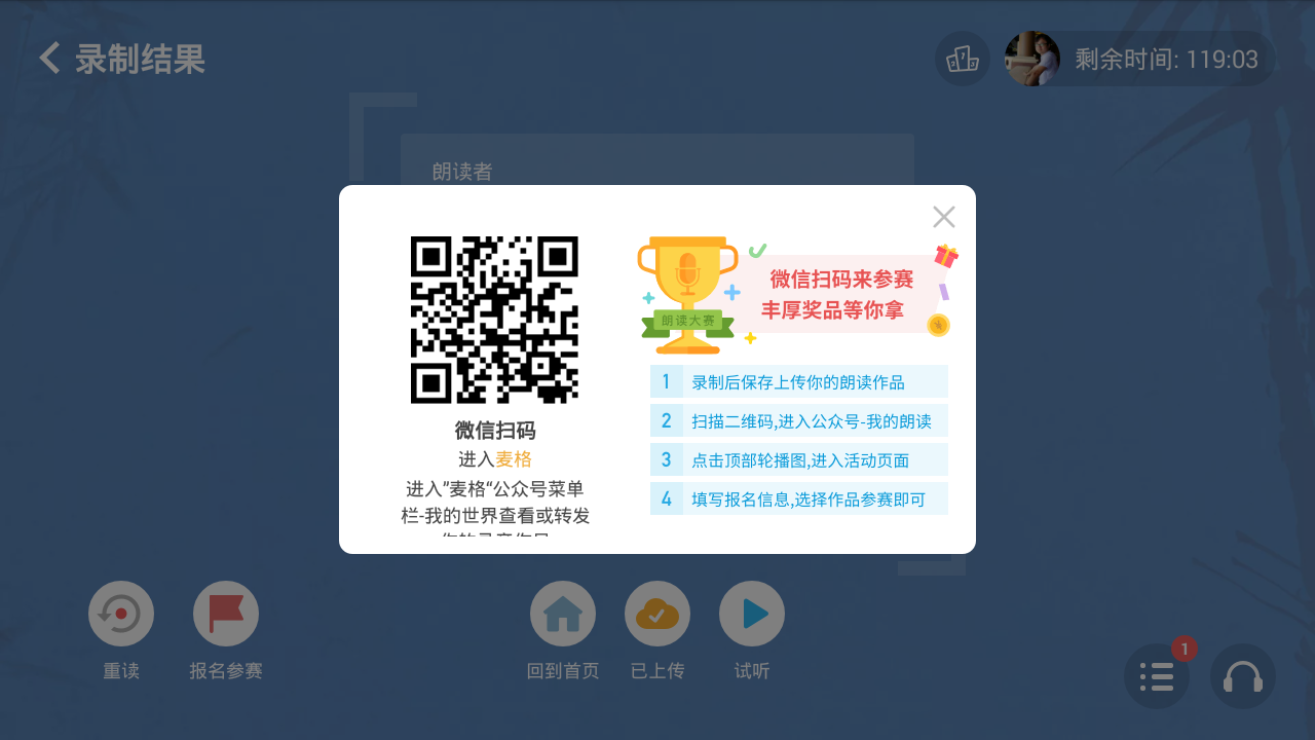 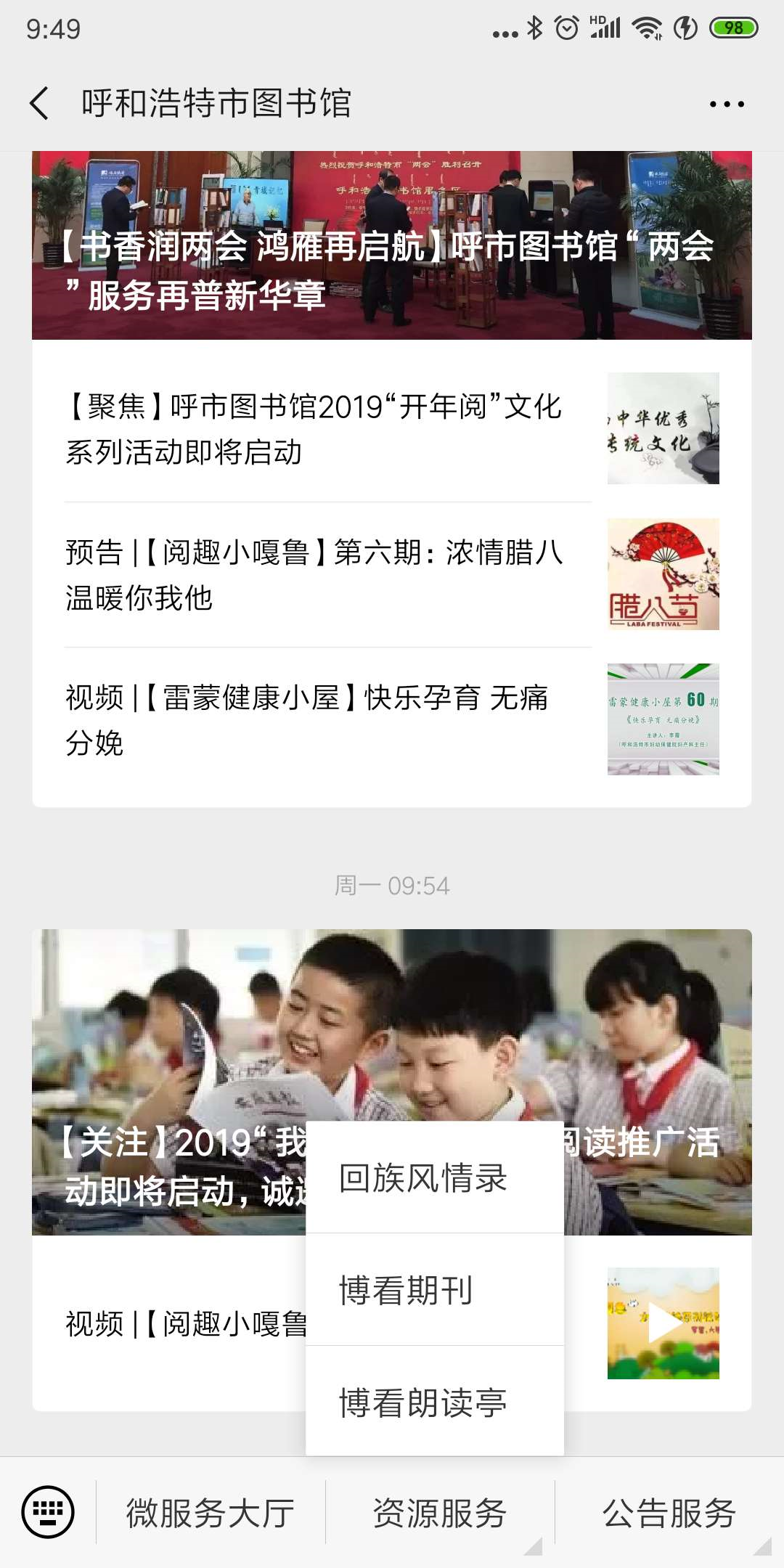 朗读亭软件V2.0
流程功能简要说明
微信扫码登录  > 选内容  > 朗读录音  >  保存上传  >  分享（公众号）> 排行榜
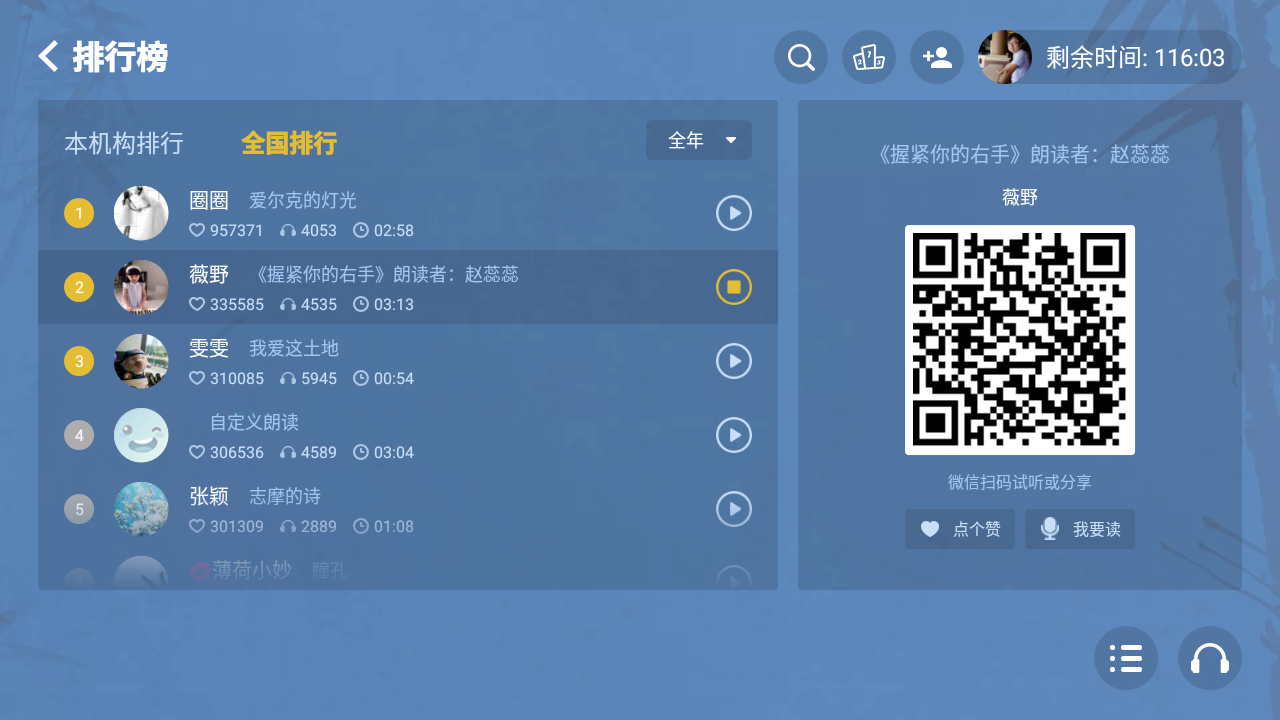 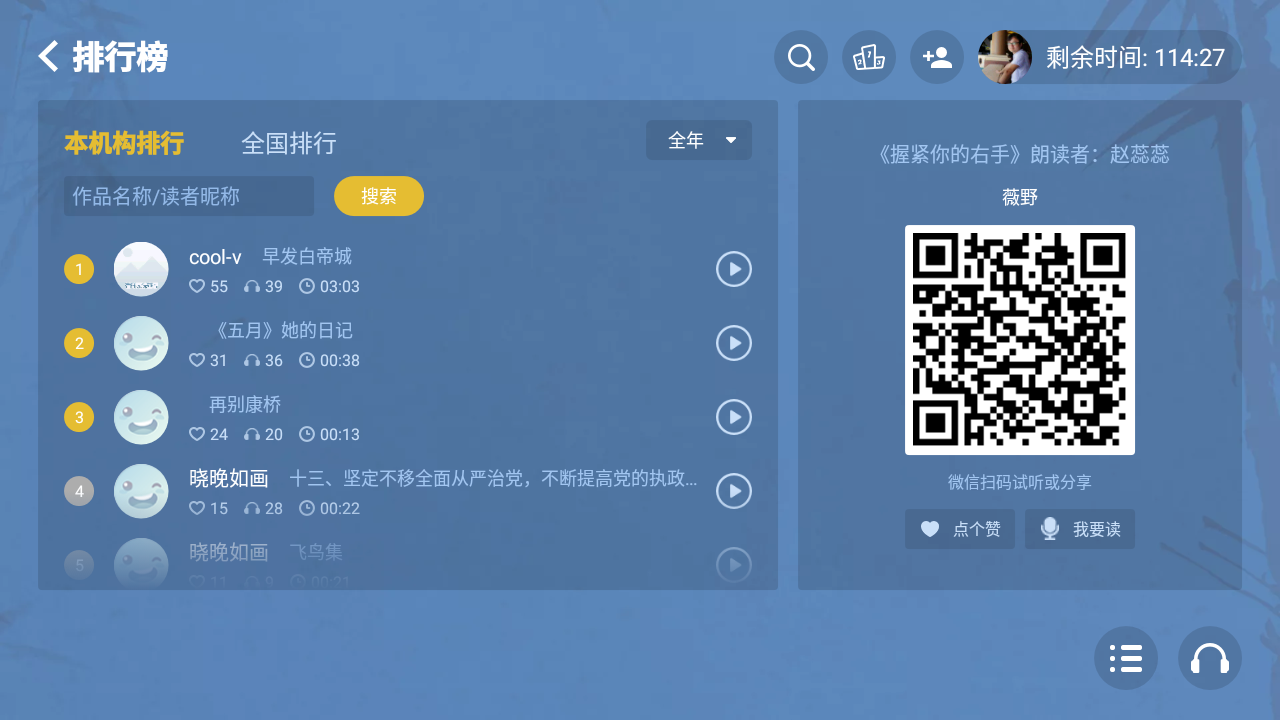 总排行榜
第一层级：全国排行榜、机构内排行榜；    第二层级：全年榜、月榜、周榜。   都可在后台控制是否展示。
机构内作品搜索，可在后台控制是否展示。
朗读亭软件V2.0
流程功能简要说明
微信扫码登录  > 选内容  > 朗读录音  >  保存上传  >  分享（公众号）> 排行榜
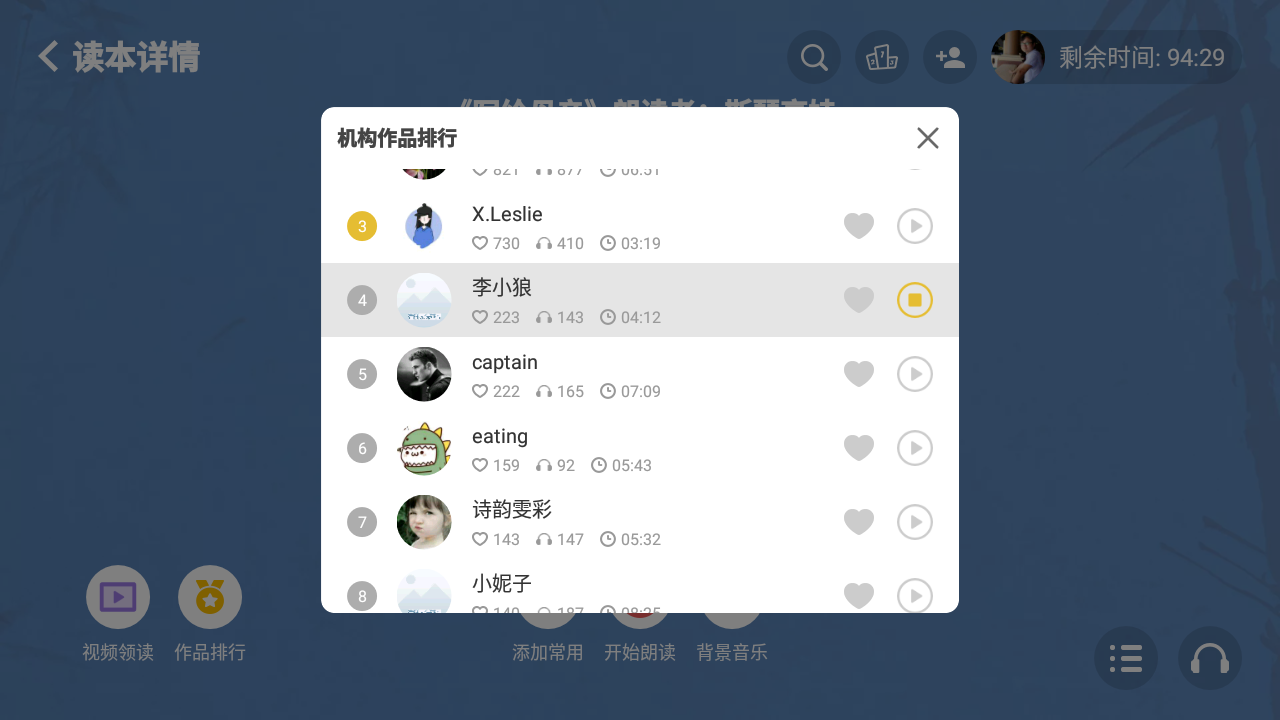 读本朗读排行榜
读本排行榜也分全国榜和机构榜，可以在后台控制是否展示。
朗读亭软件V2.0
其他功能
1、多人朗读
2、音乐收藏
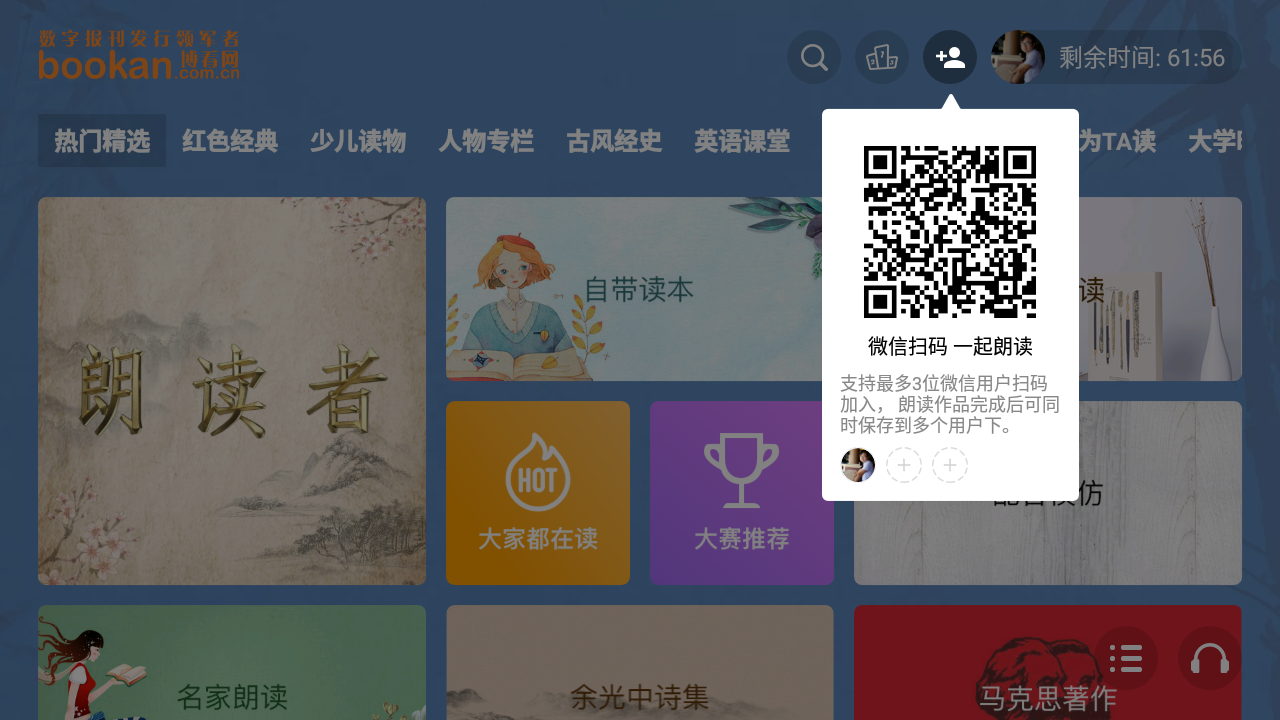 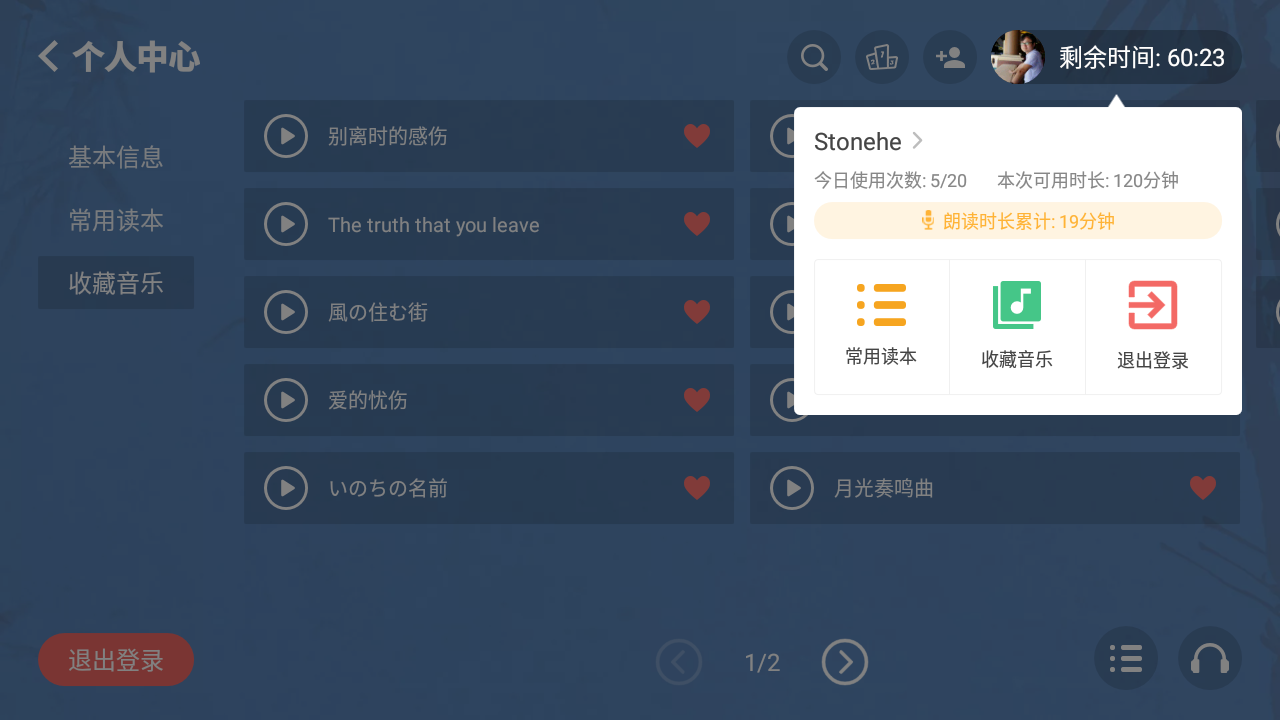 朗读亭软件V2.0
都有哪些资源类型
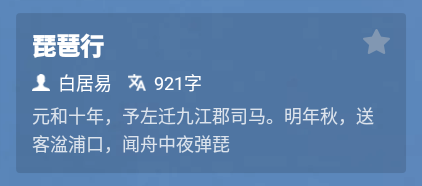 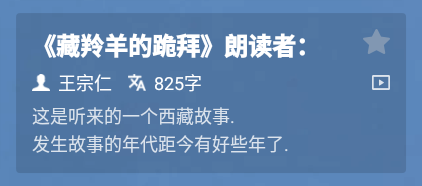 普通
视频领读
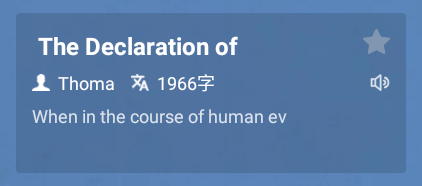 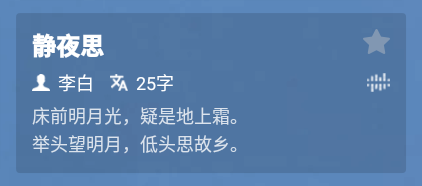 另外两种可以复合类型
关联博看悦读的资源
带译文的资源
音频领读
双音轨
朗读亭软件V2.0
资源类型表现形式
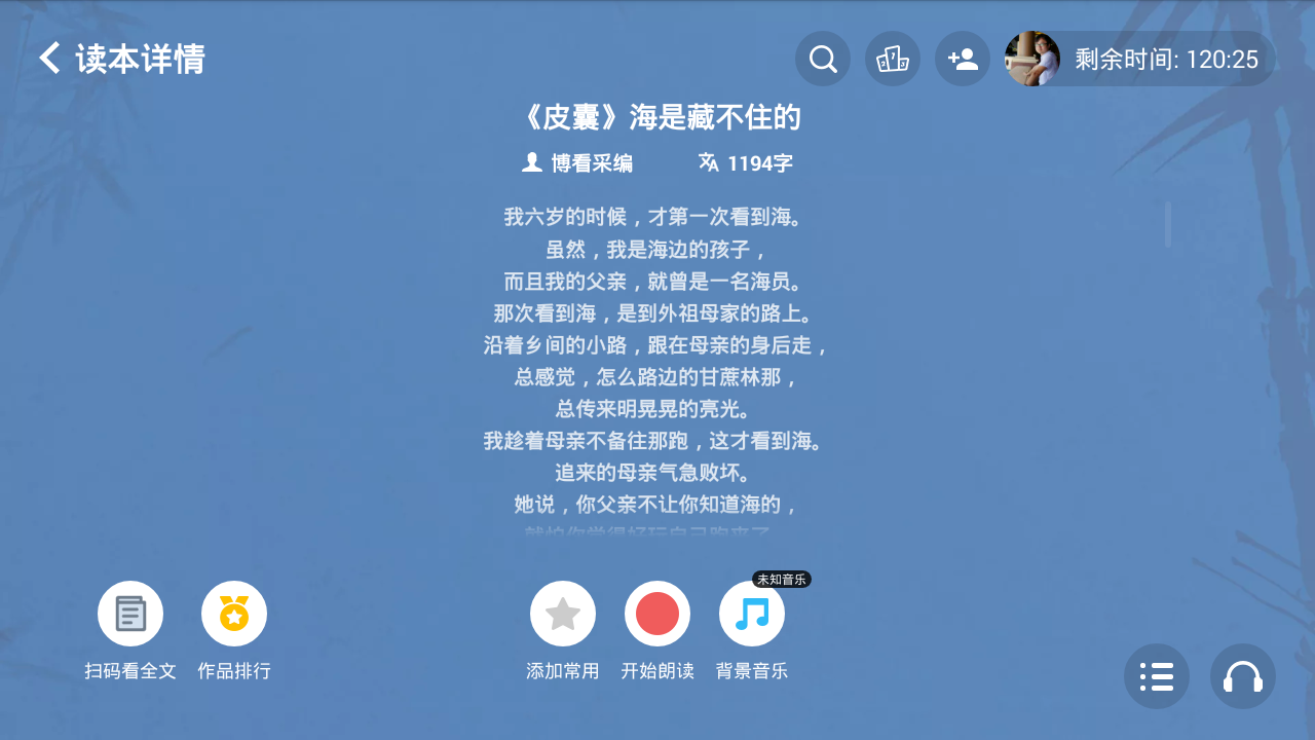 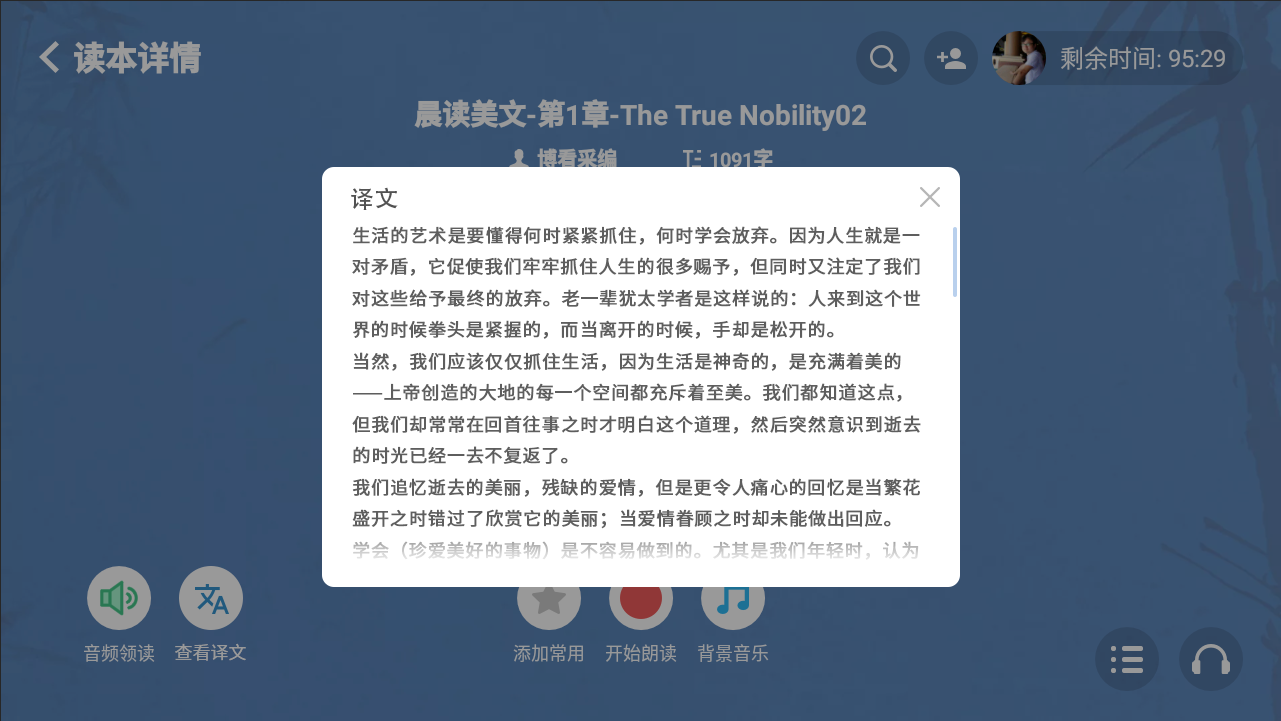 译文展示
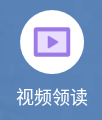 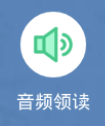 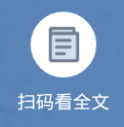 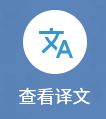 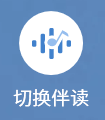 朗读亭软件V2.0
双音轨资源界面
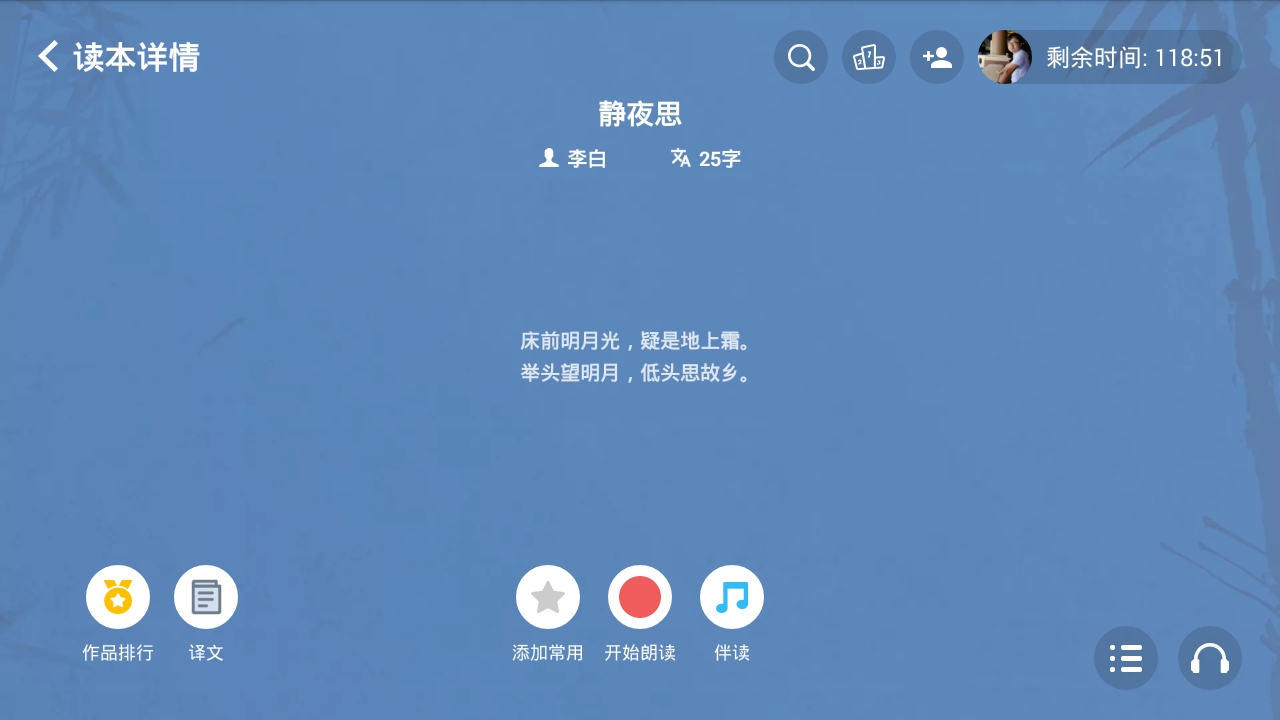 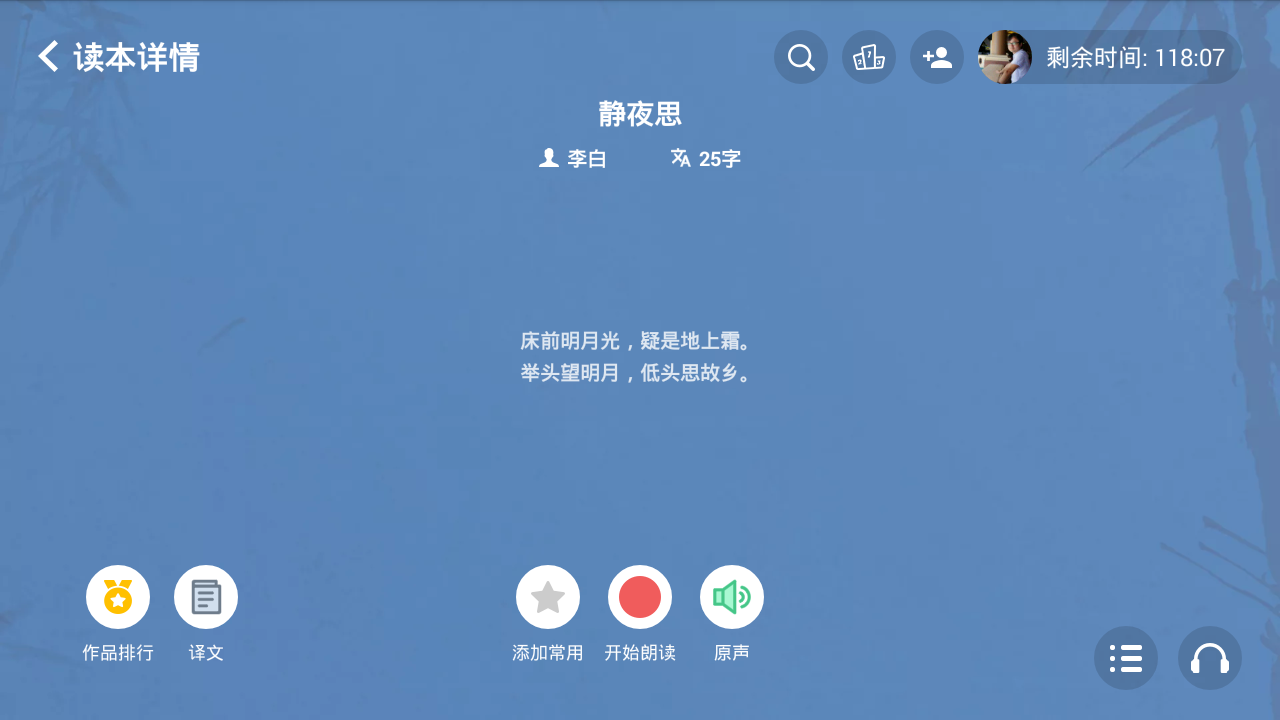 朗读公众号
入口
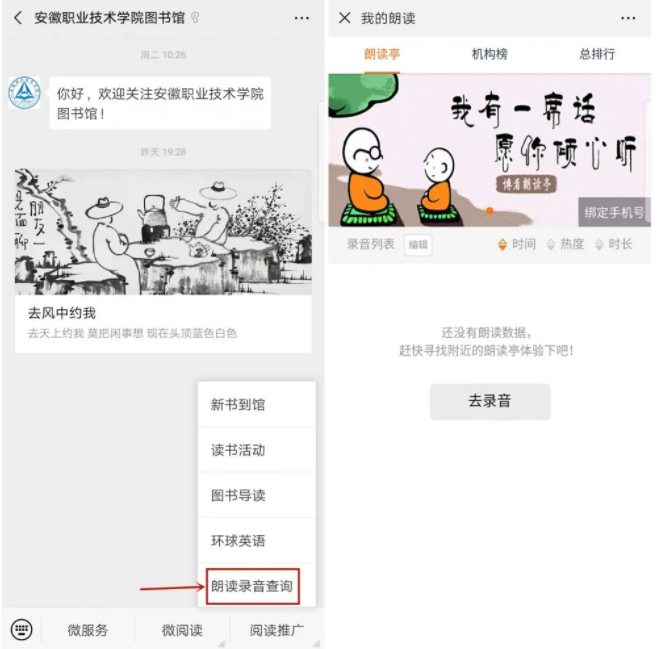 请关注微信公众号【安徽职业技术学院图书馆】，“我的朗读”即可查看和分享你录制的朗读作品。
1、朗读亭扫码-公众号-某菜单-我的朗读-我的朗读亭

2、公众号-某菜单

3、公众号推文

4、好友分享（只能看分享的朗读）
朗读公众号
相关界面
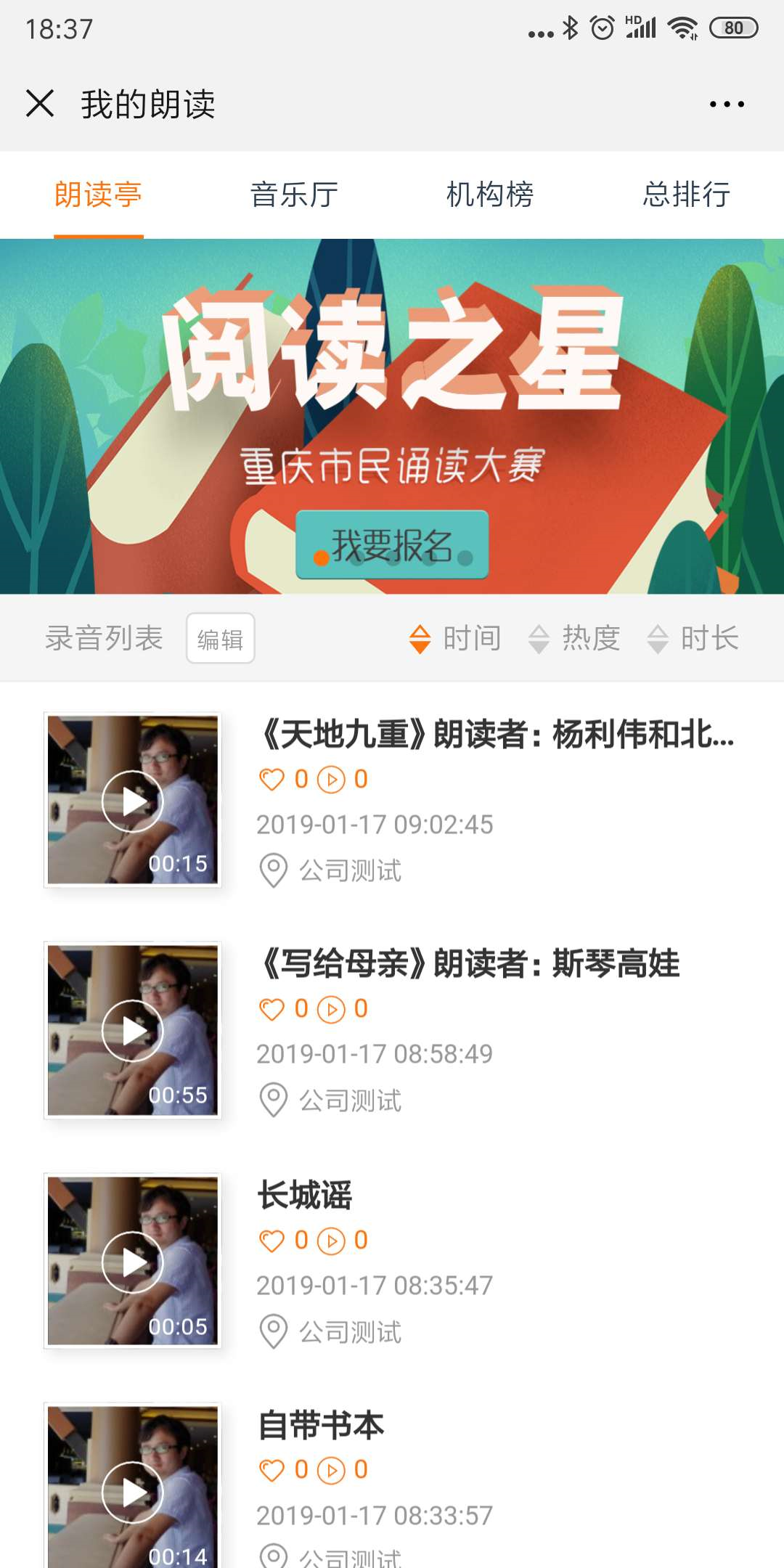 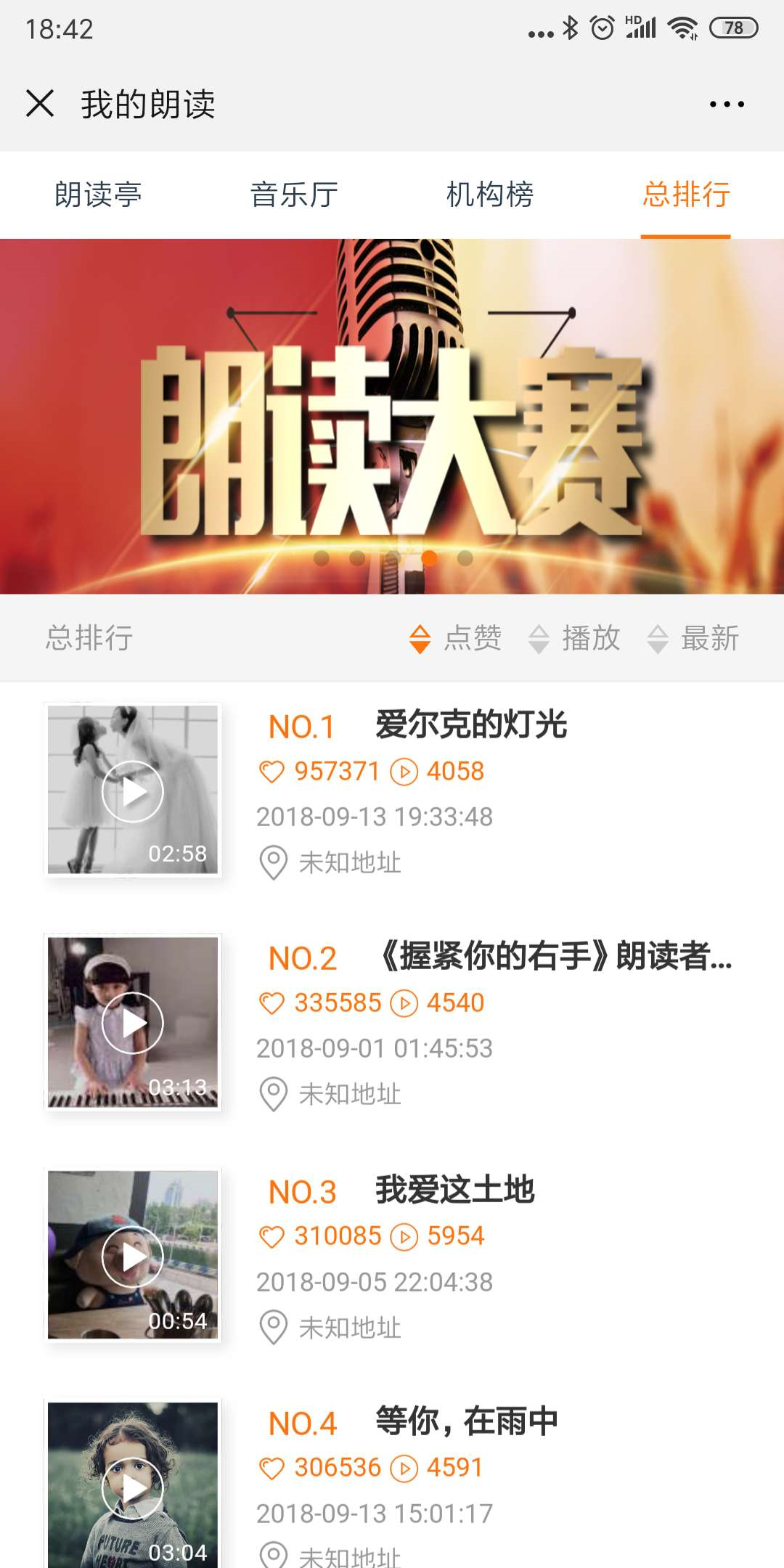 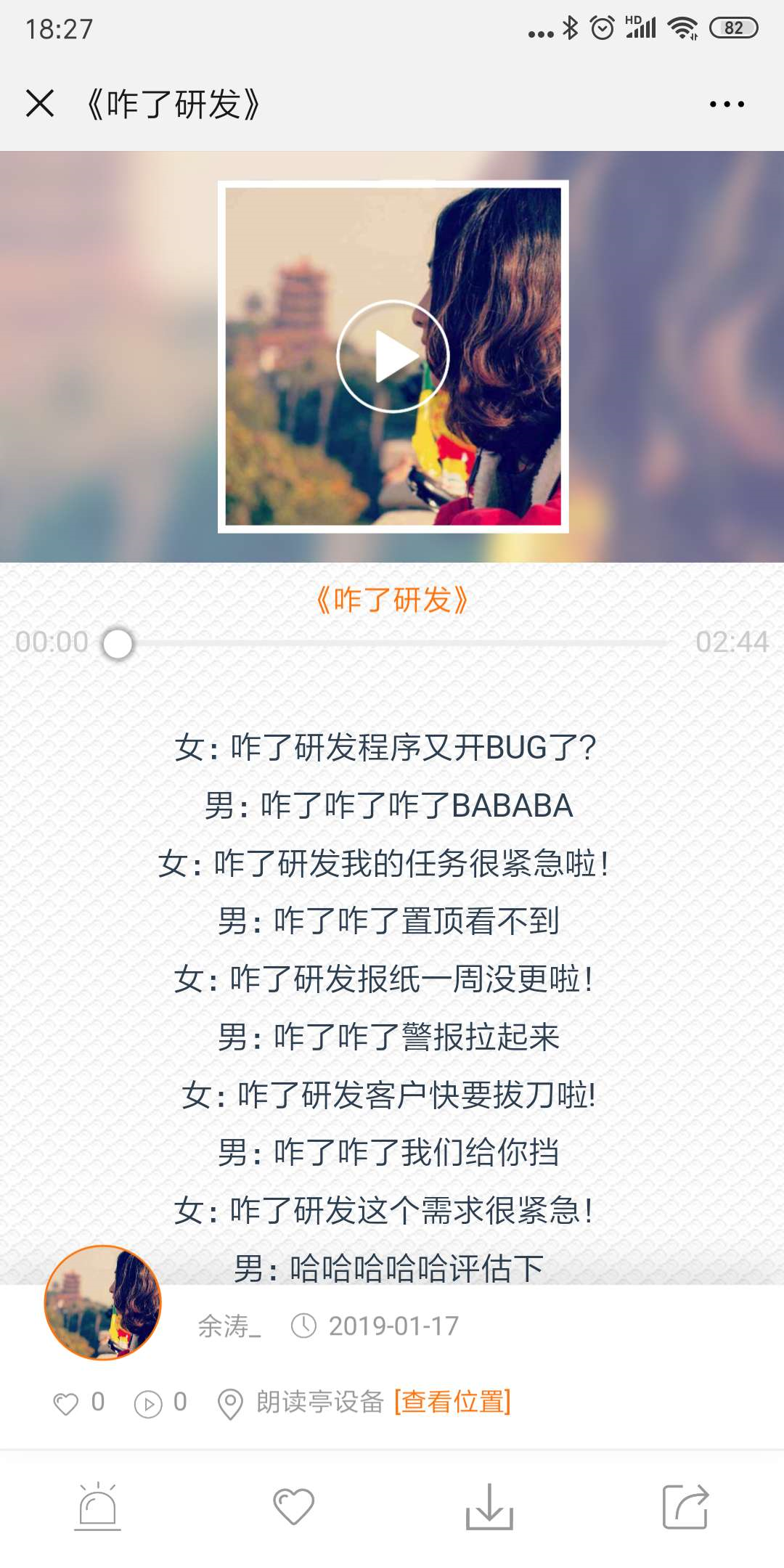 本页界面在举行活动时适用：

1、朗读记录

2、排行榜

3、大赛入口
谢谢观看！